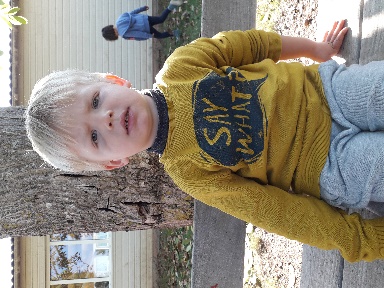 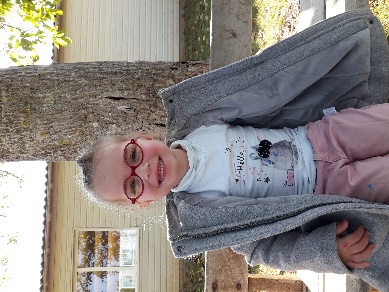 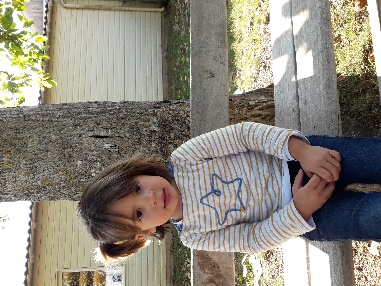 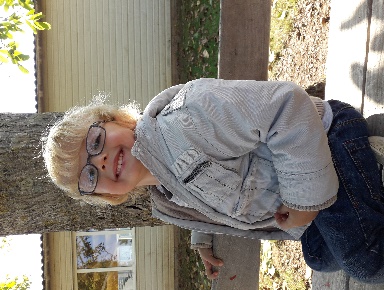 La fabrication de la farine de noix racontée par les petites sections.
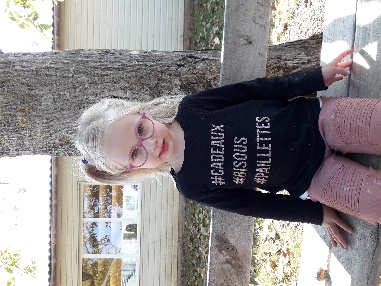 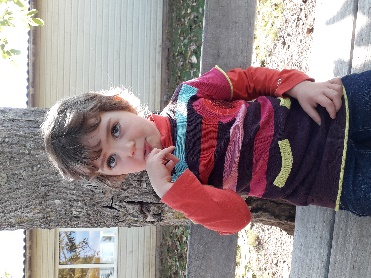 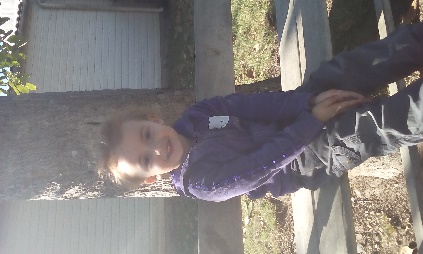 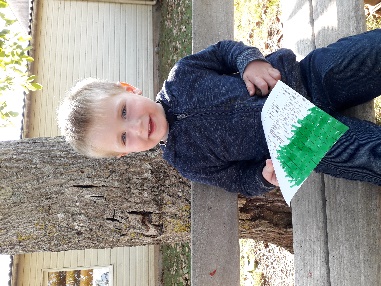 On a ramassé les noix dans le jardin. On les a mis dans une boîte.
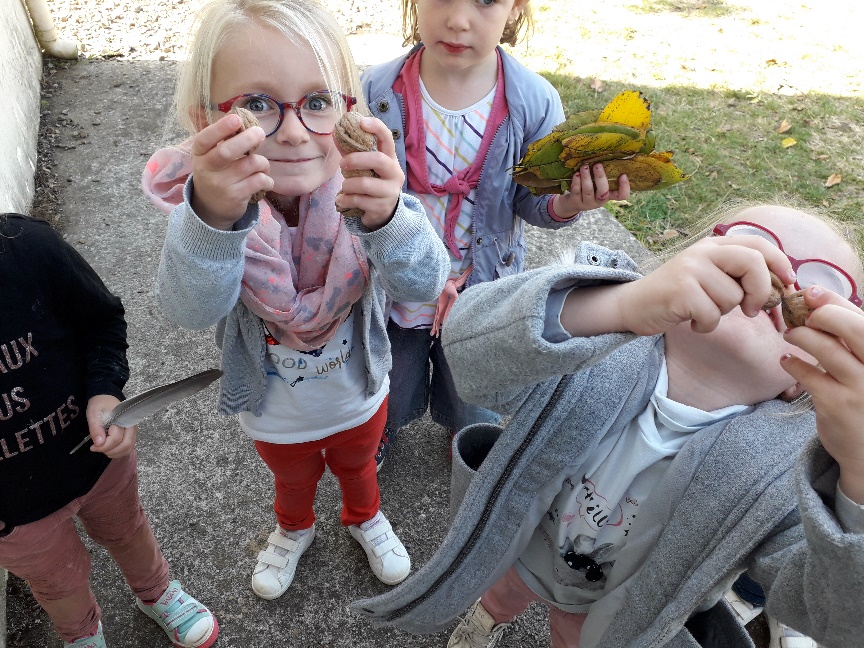 GASPARD CASSE LES NOIX. C’était très dur.
ON a Trié LES NOIX, ON a Enlevé LA COQUILLE. On a mangé un petit peu de noix.
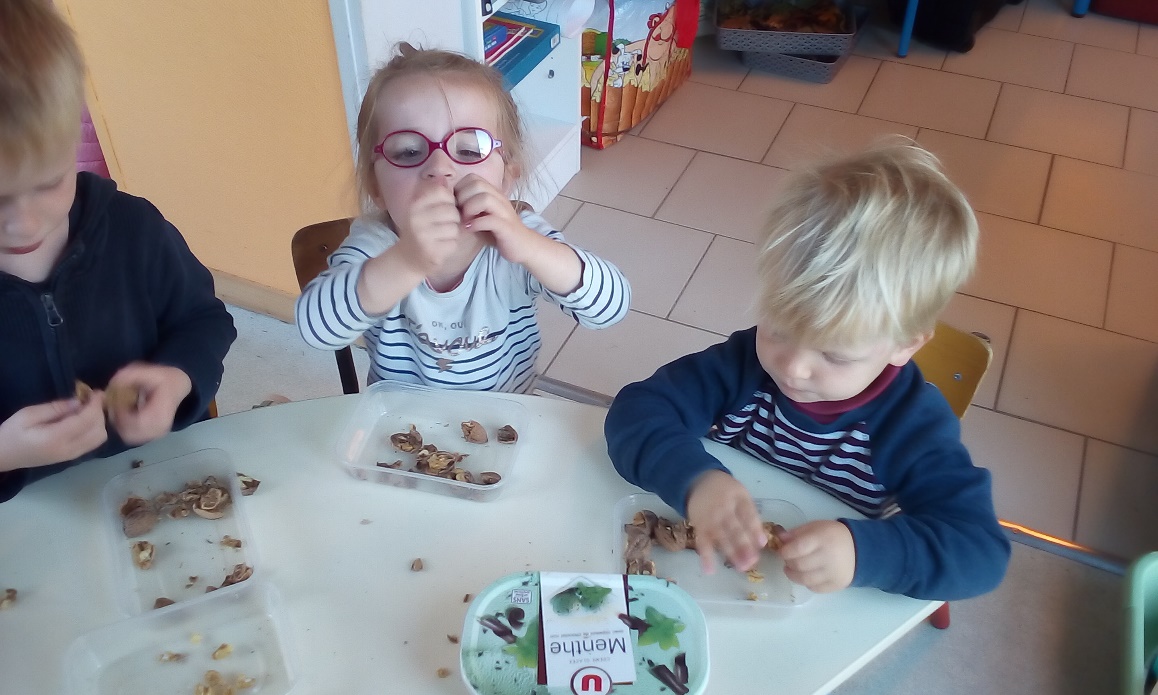 ON a écrasé LES NOIX. On a tapé très fort et c’était dur.
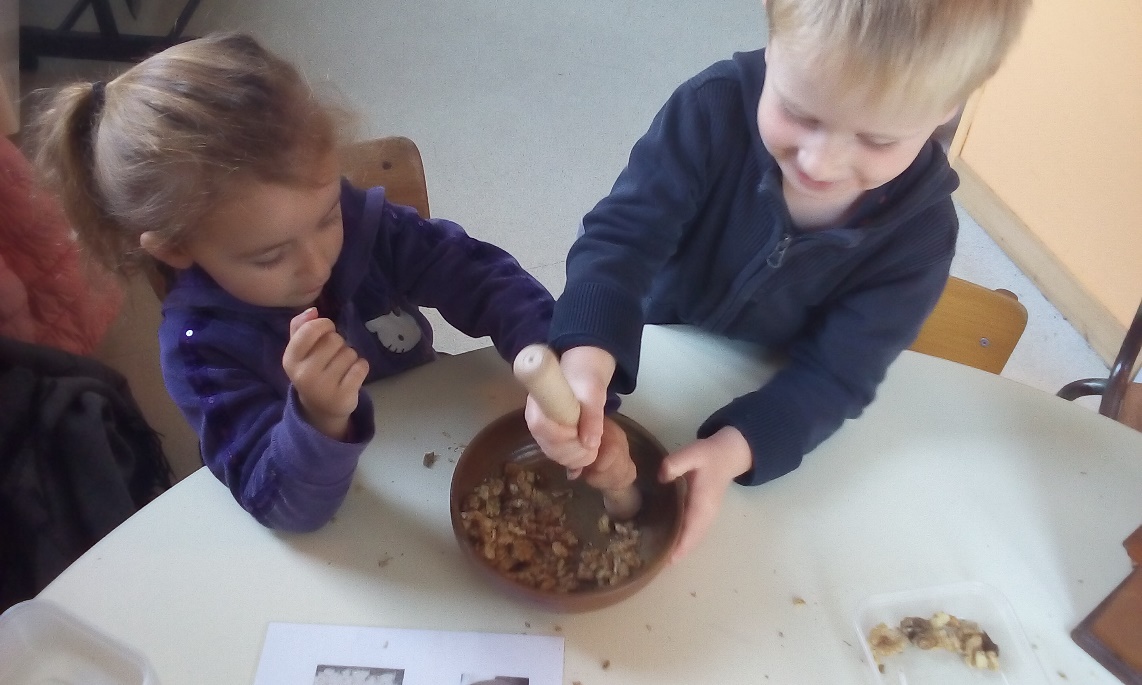 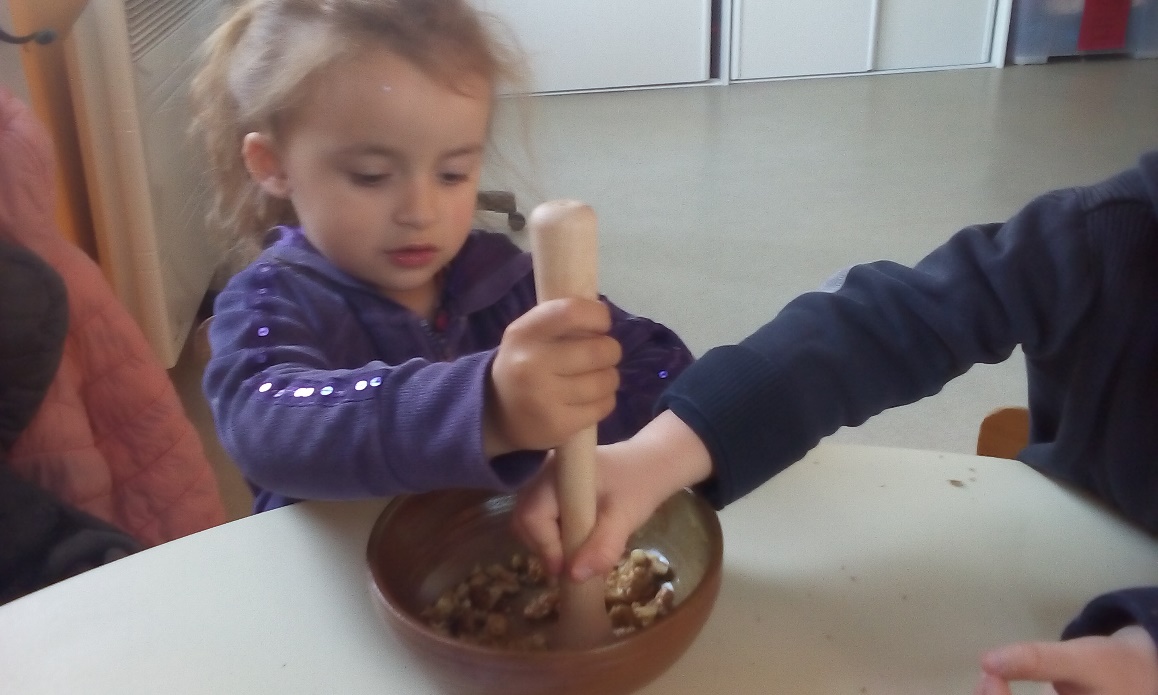 ON A MIS LES NOIX DANS LE MOULIN ET ON A Tourné POUR QUE LES NOIX SOIENT PLUS PETITES.
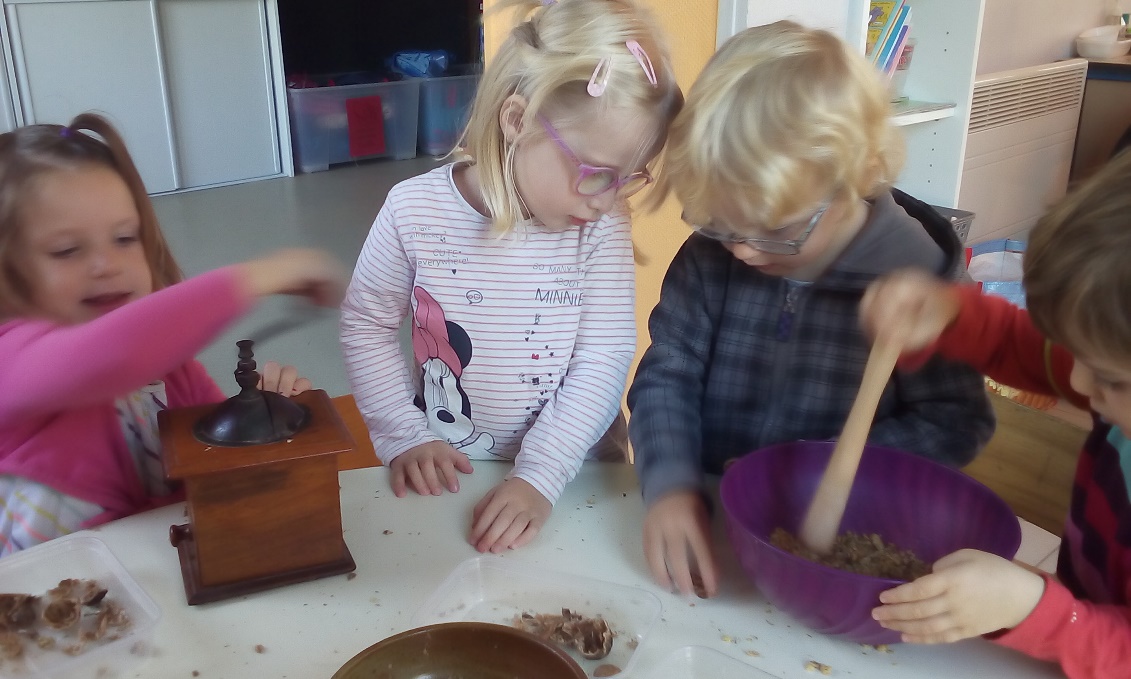 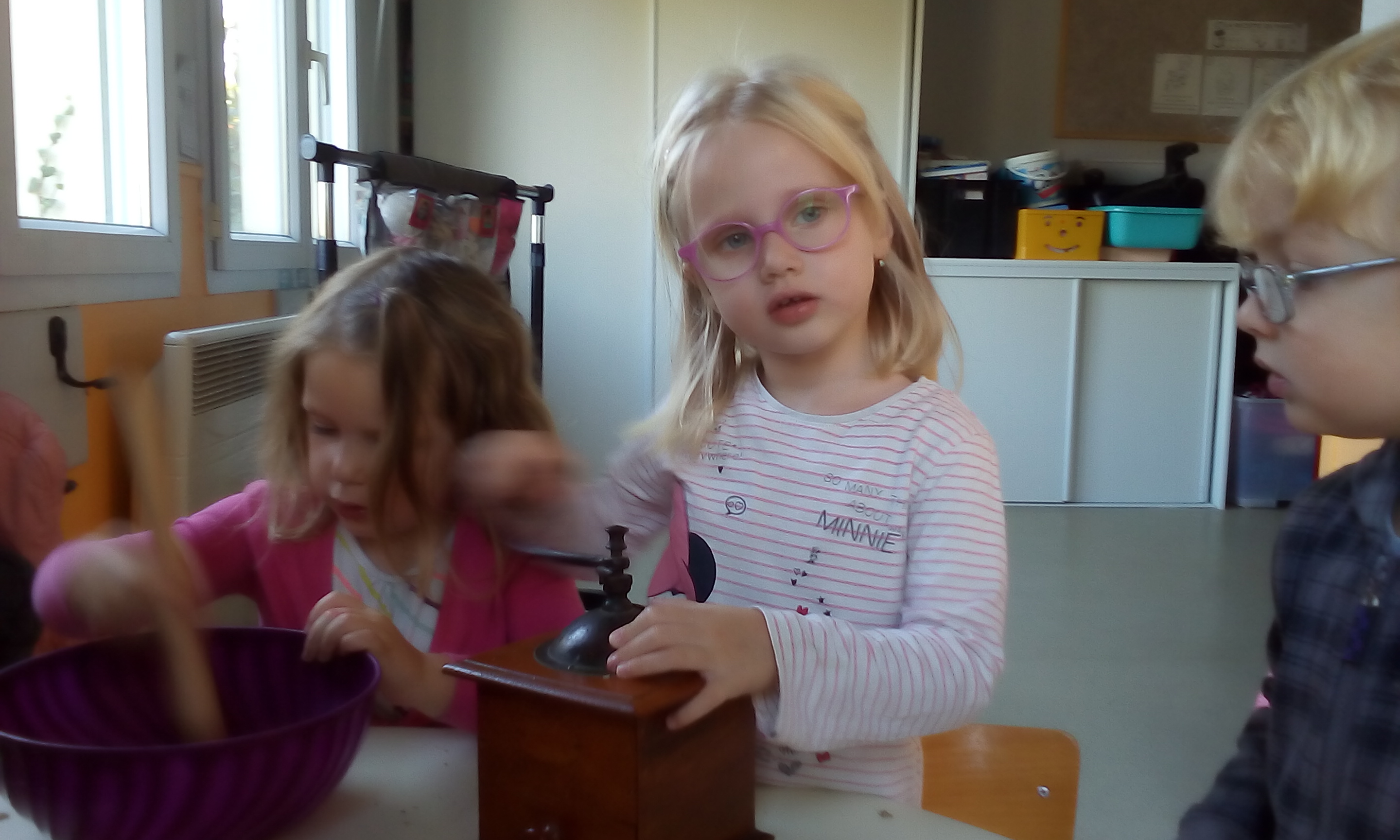 On a secoué pour enlever les saletés de la farine.
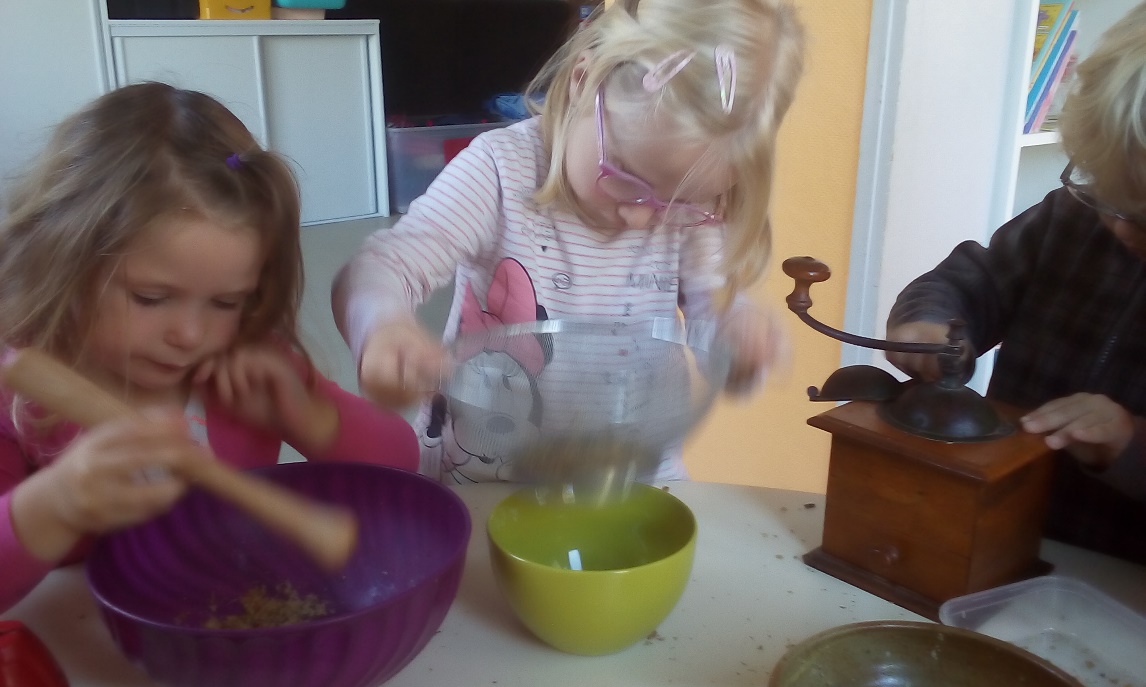 On n’a pas fait beaucoup de farine car c’était très dur.
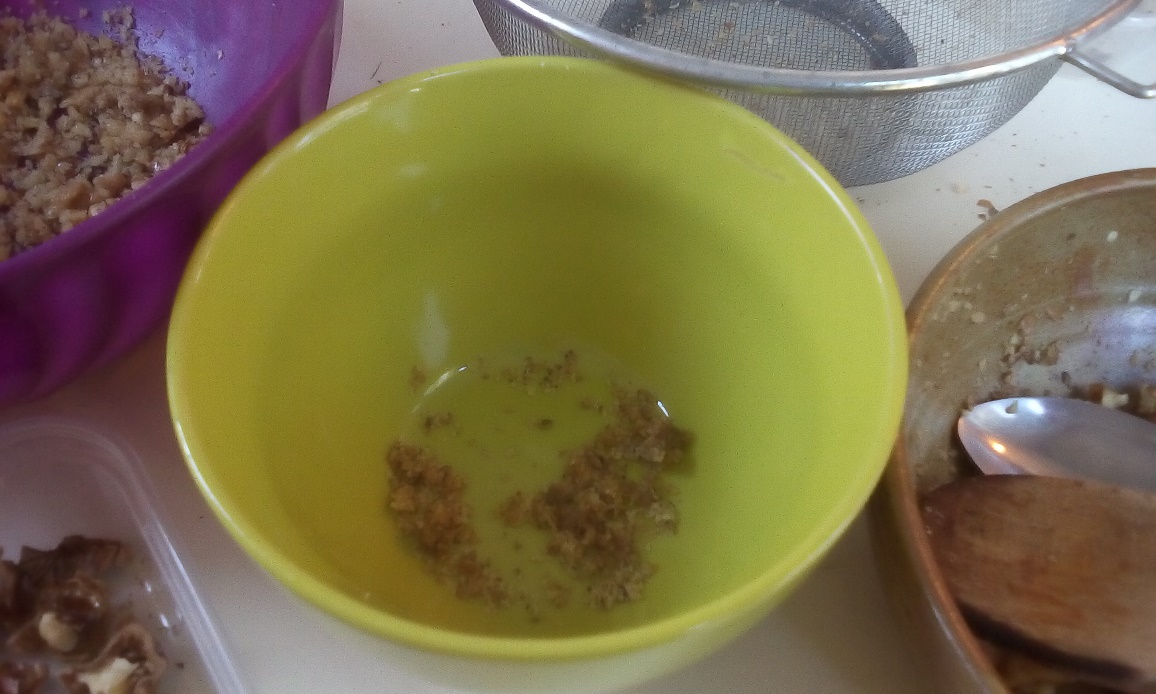 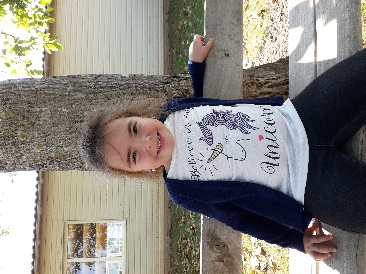 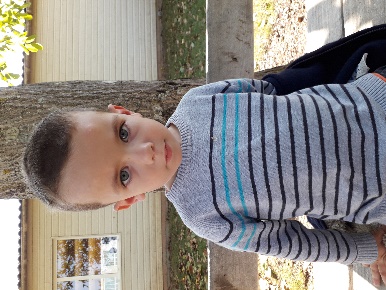 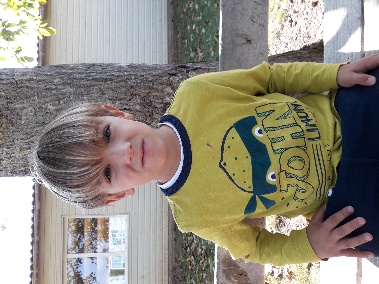 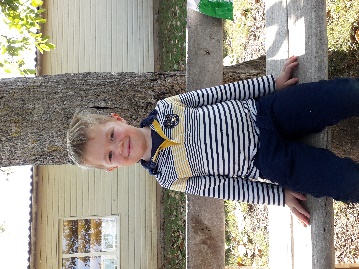 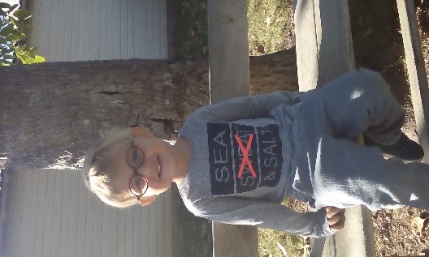 La fabrication de la farine de blé racontée par les moyennes sections.
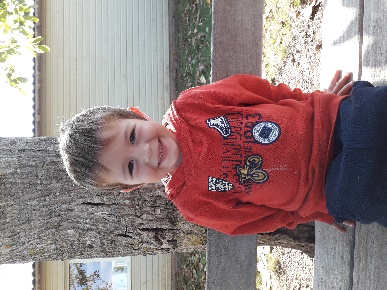 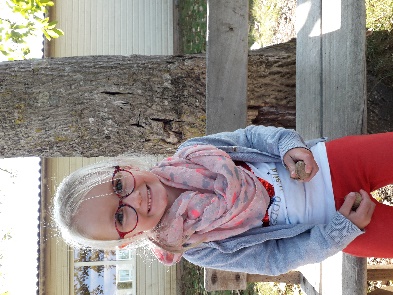 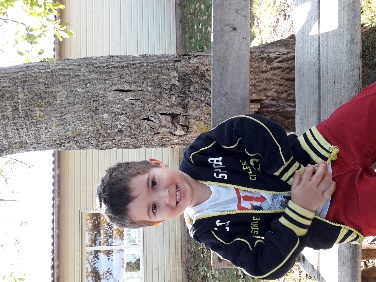 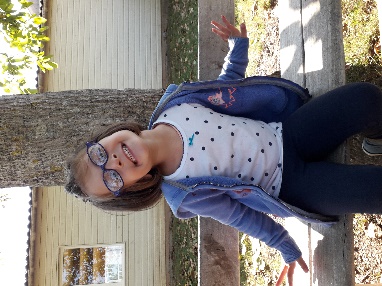 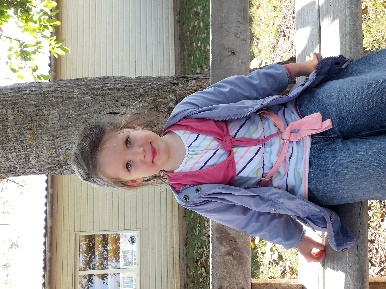 On a mis des graines de blé dans le moulin.
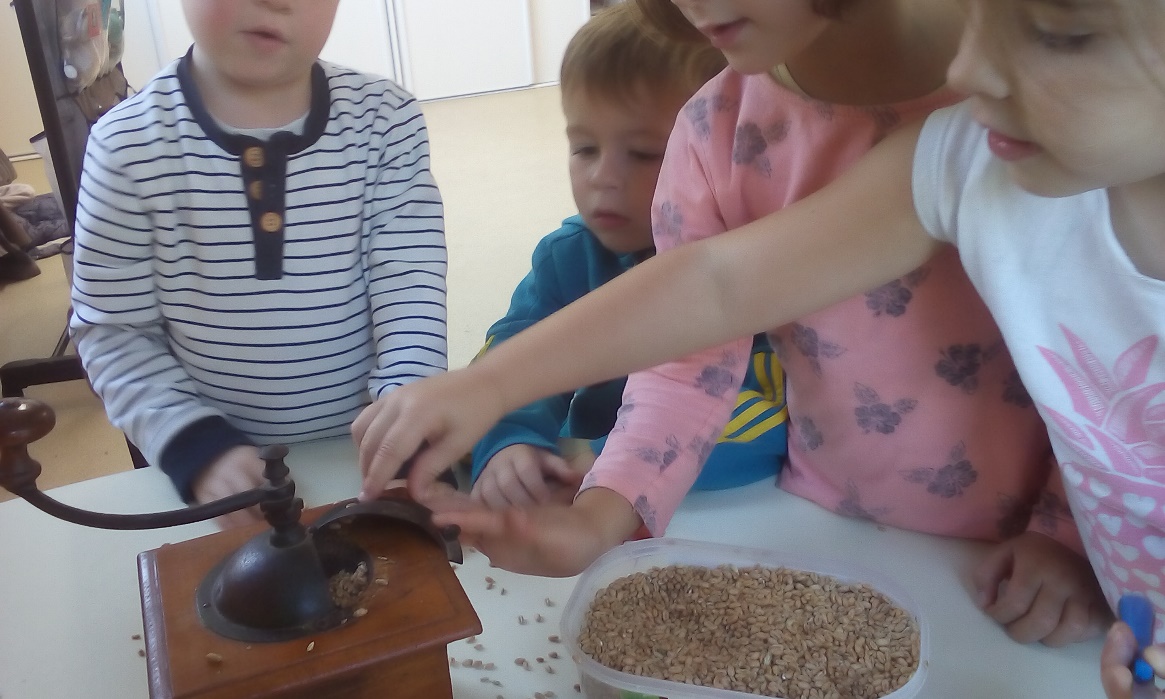 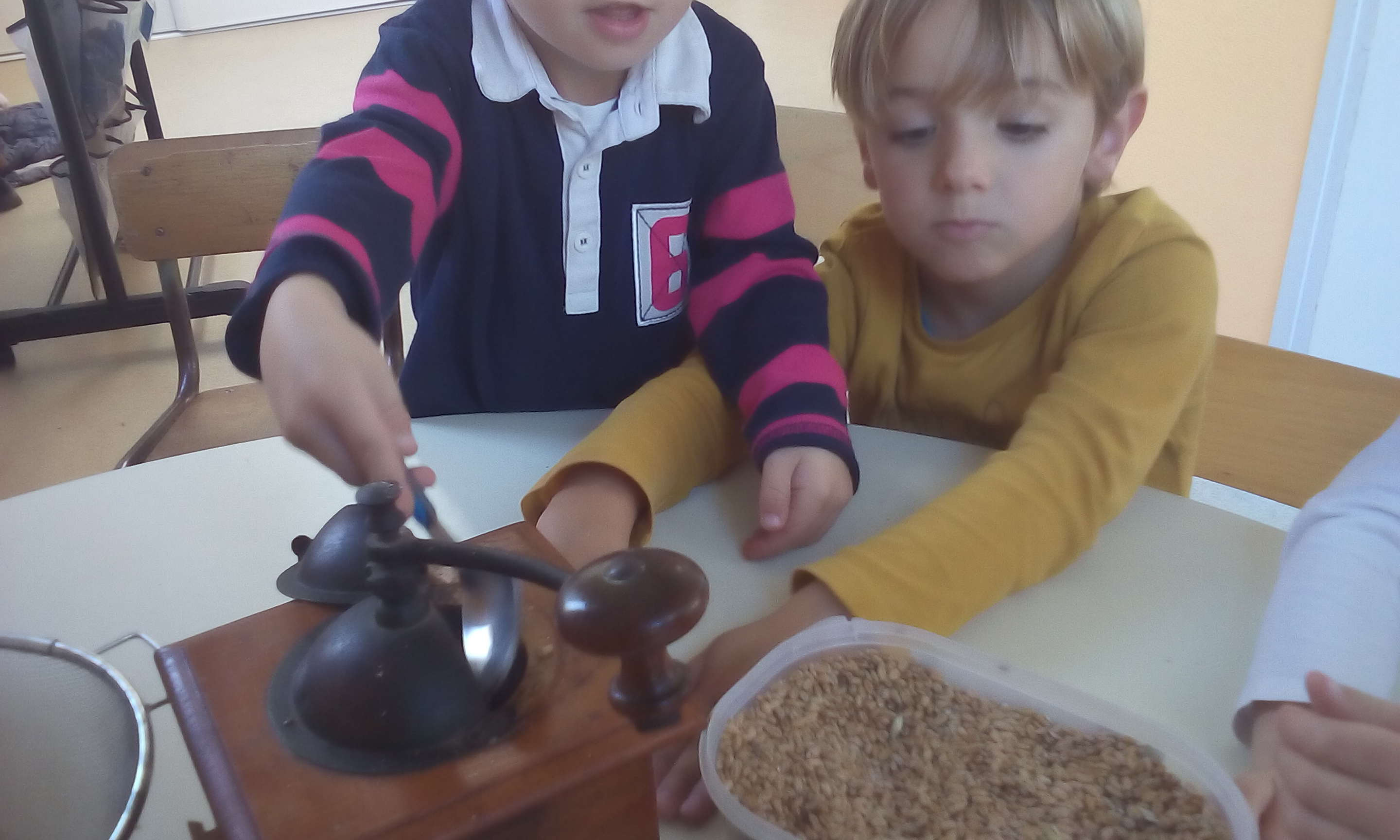 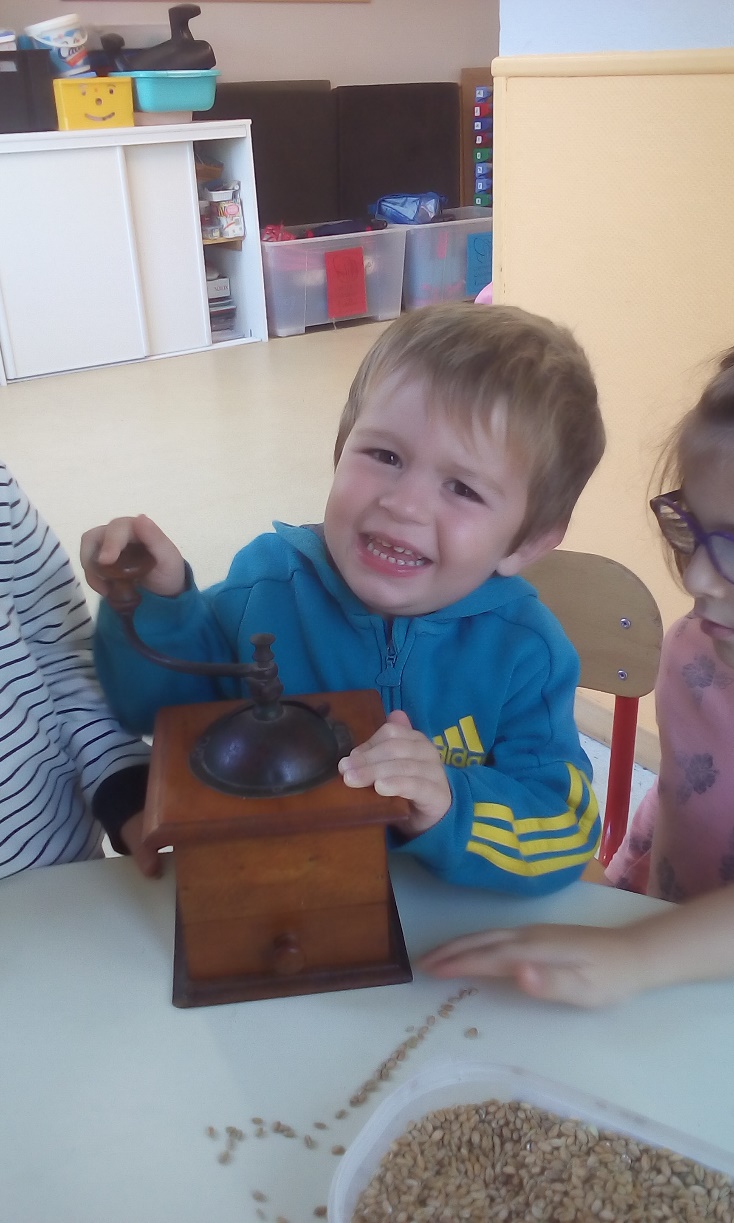 C’était un peu dur, mais on n’avait de la force.
On a tourné le moulin pour casser les graines de blé pour faire de la farine.
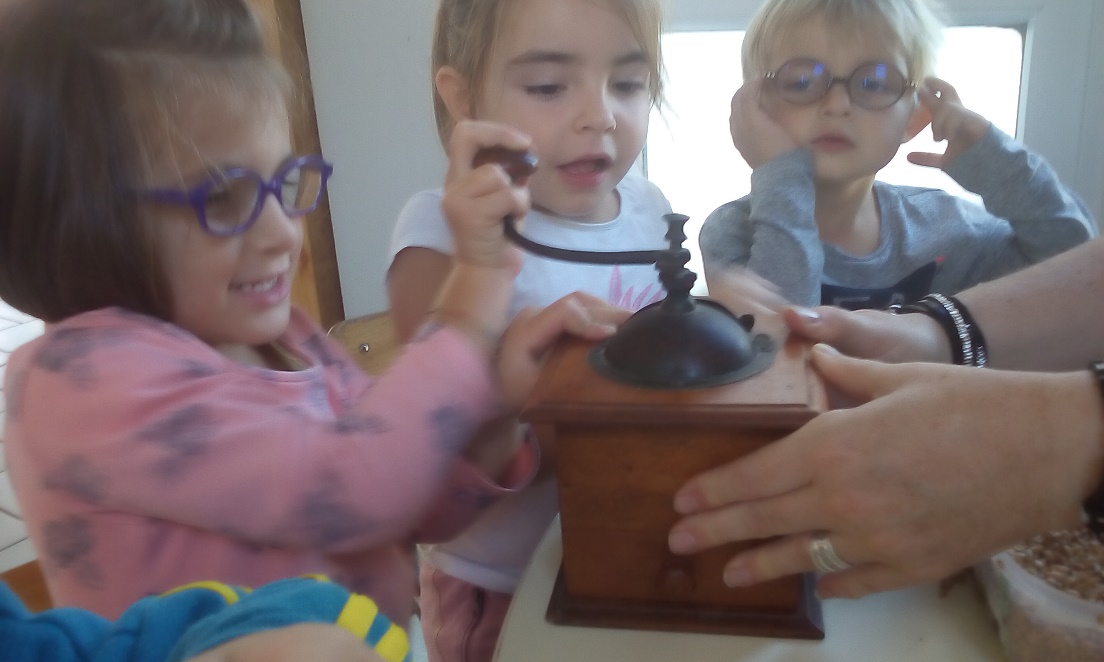 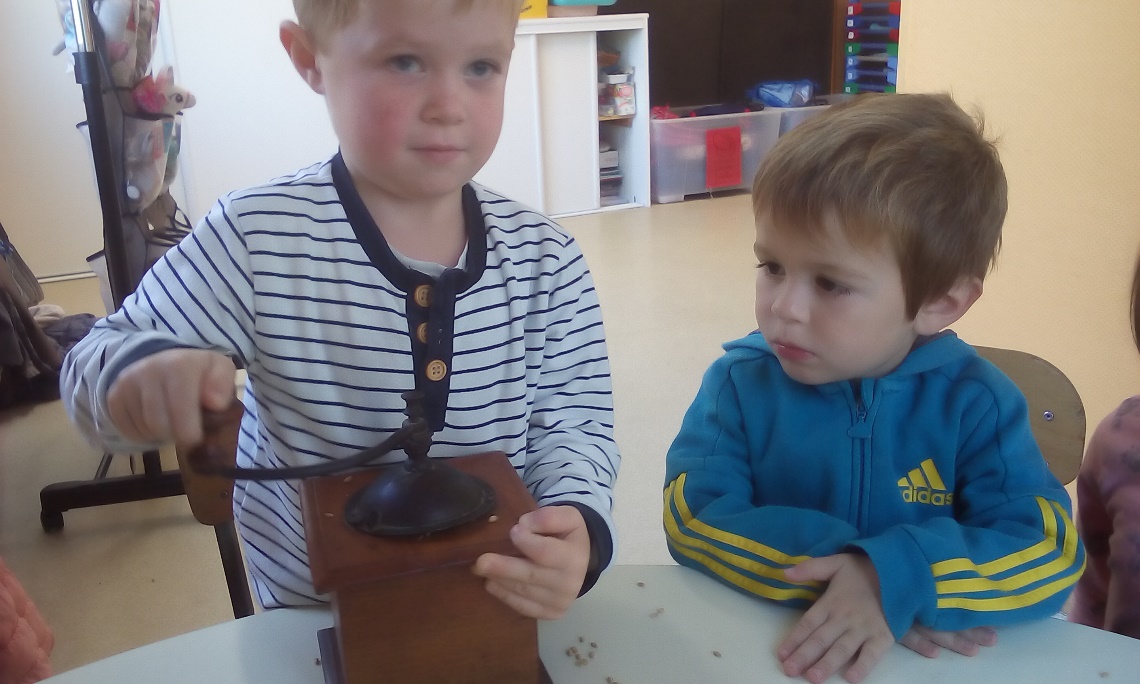 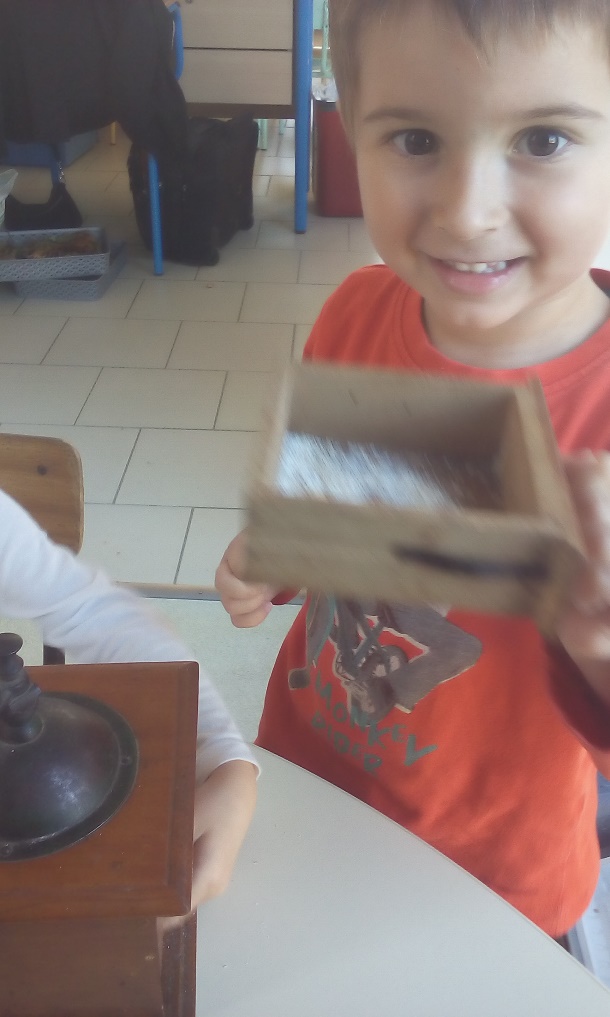 Dans la boîte, il y avait de la farine. La boîte était dans le moulin. On a vidé la boite dans le tamis.
La farine était blanche.
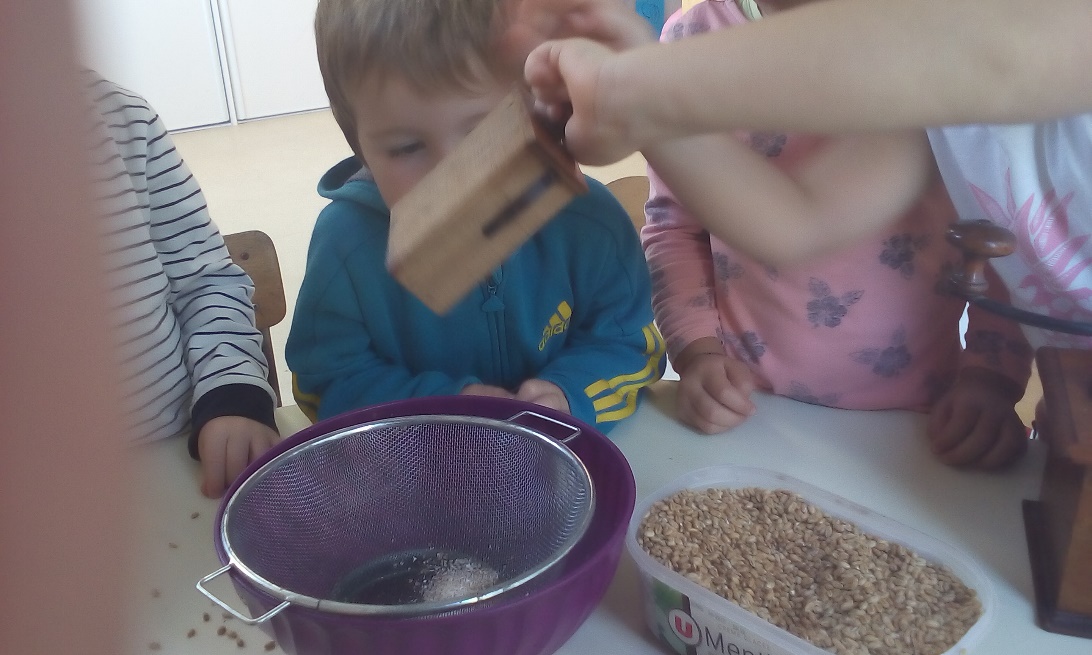 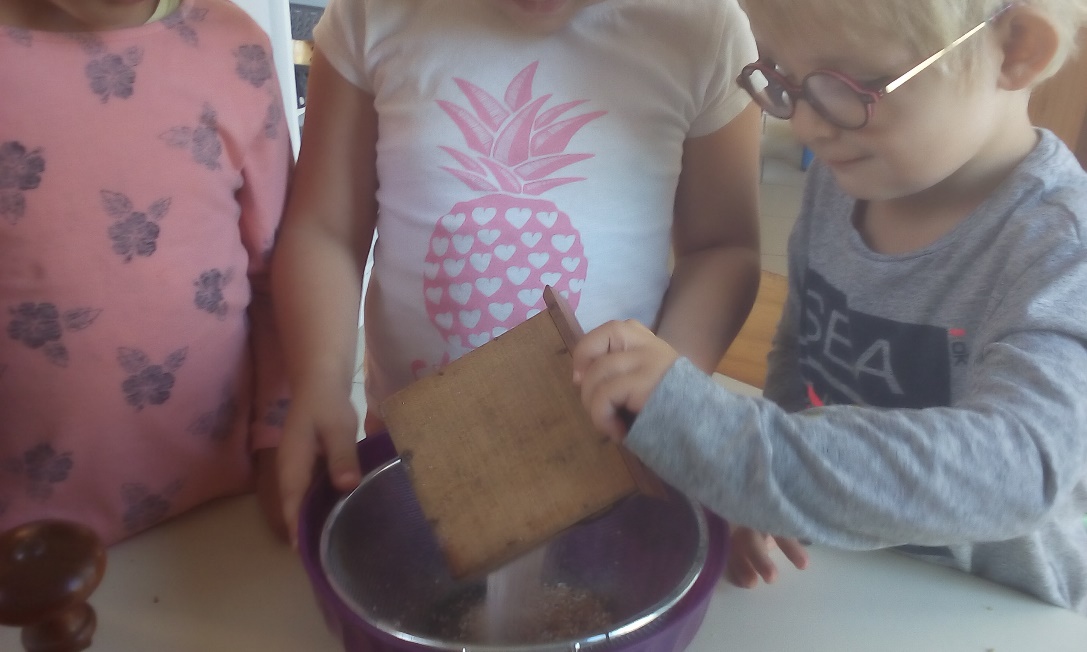 On a tamisé pour enlever les miettes des grains de blé.
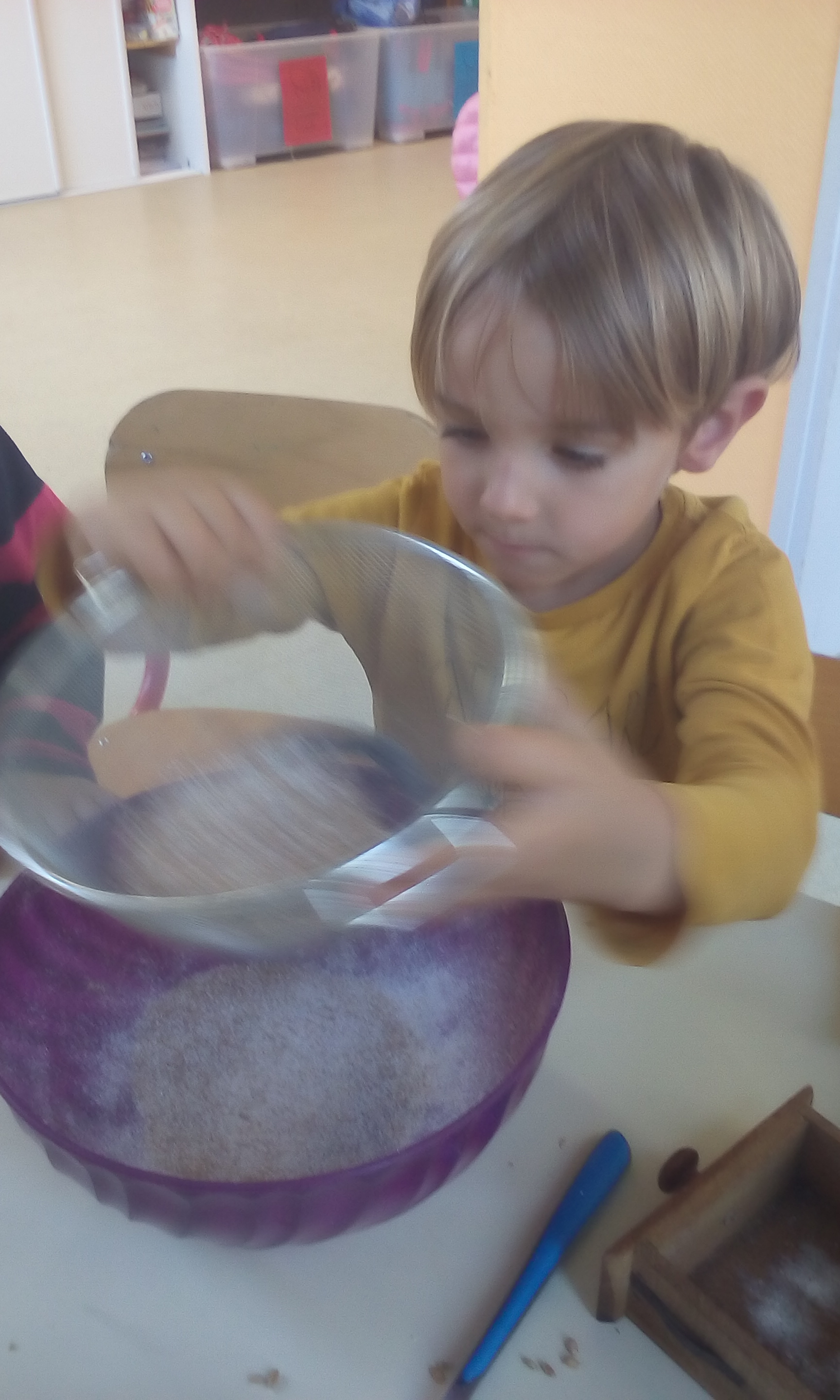 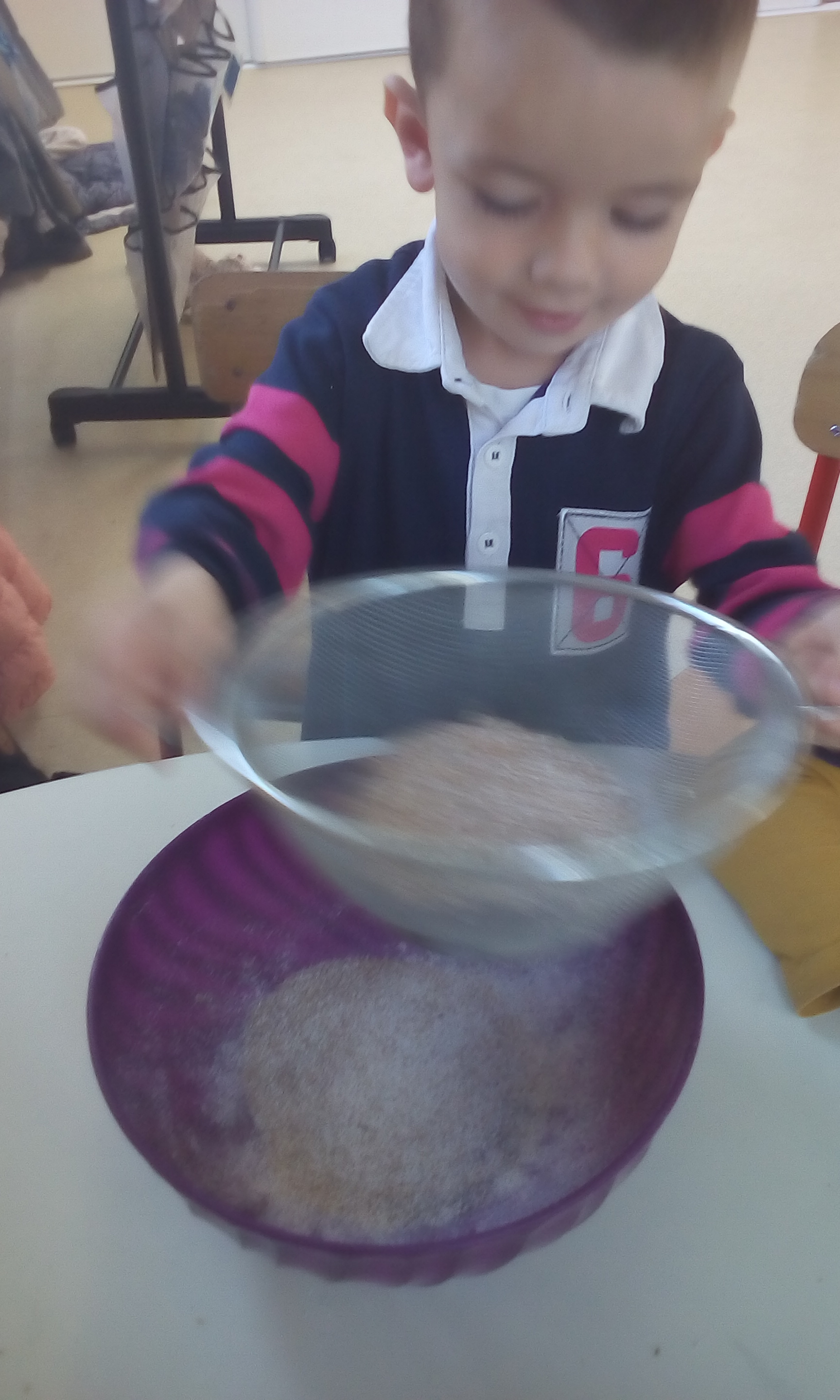 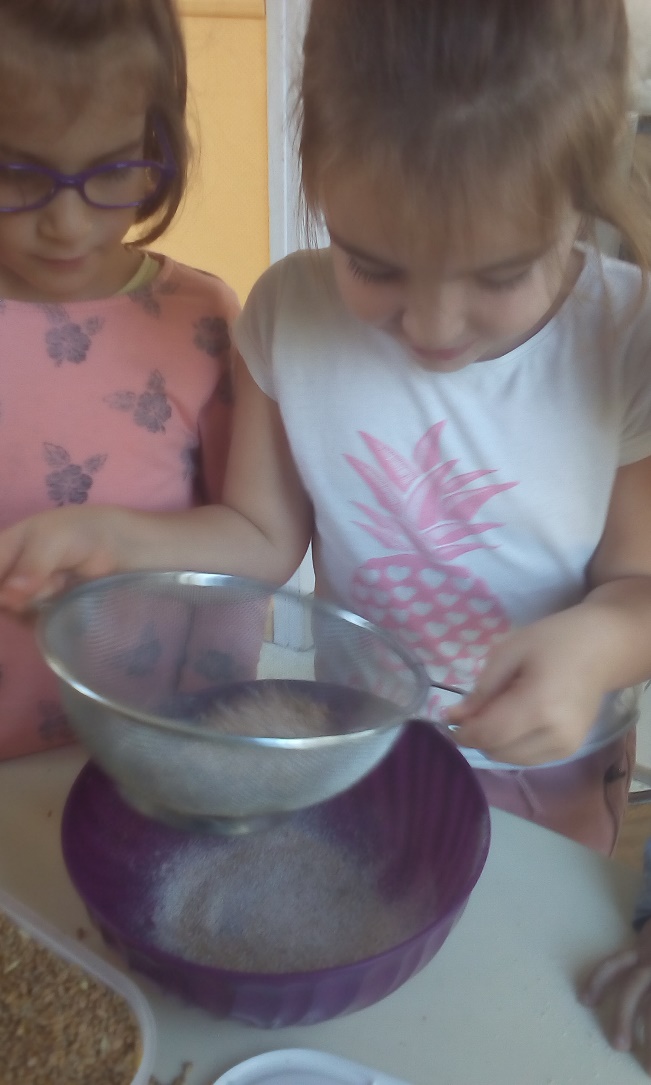 On a goûté la farine avec les doigts. Ce n’était pas très bon.
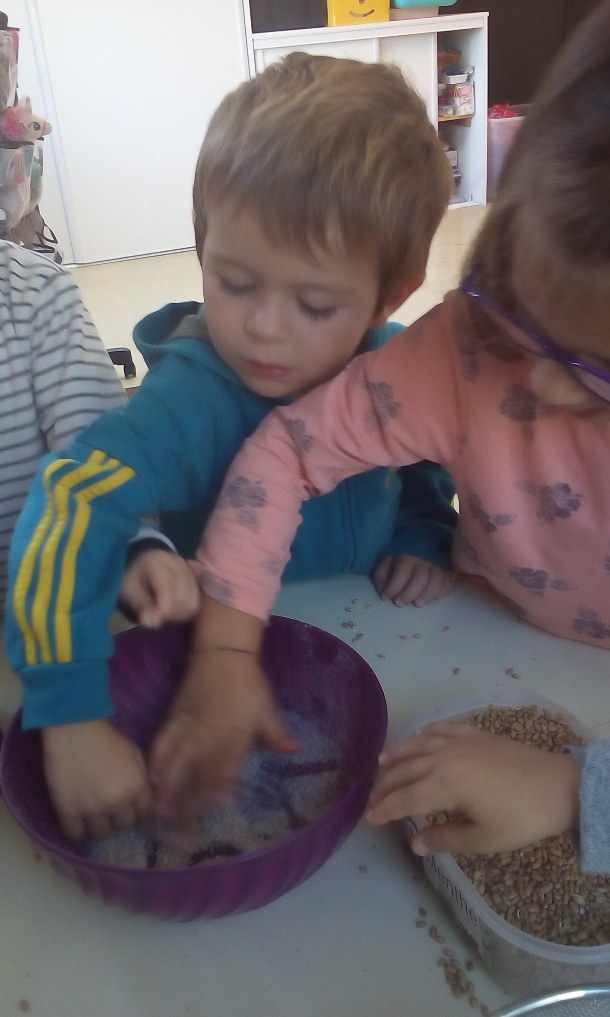 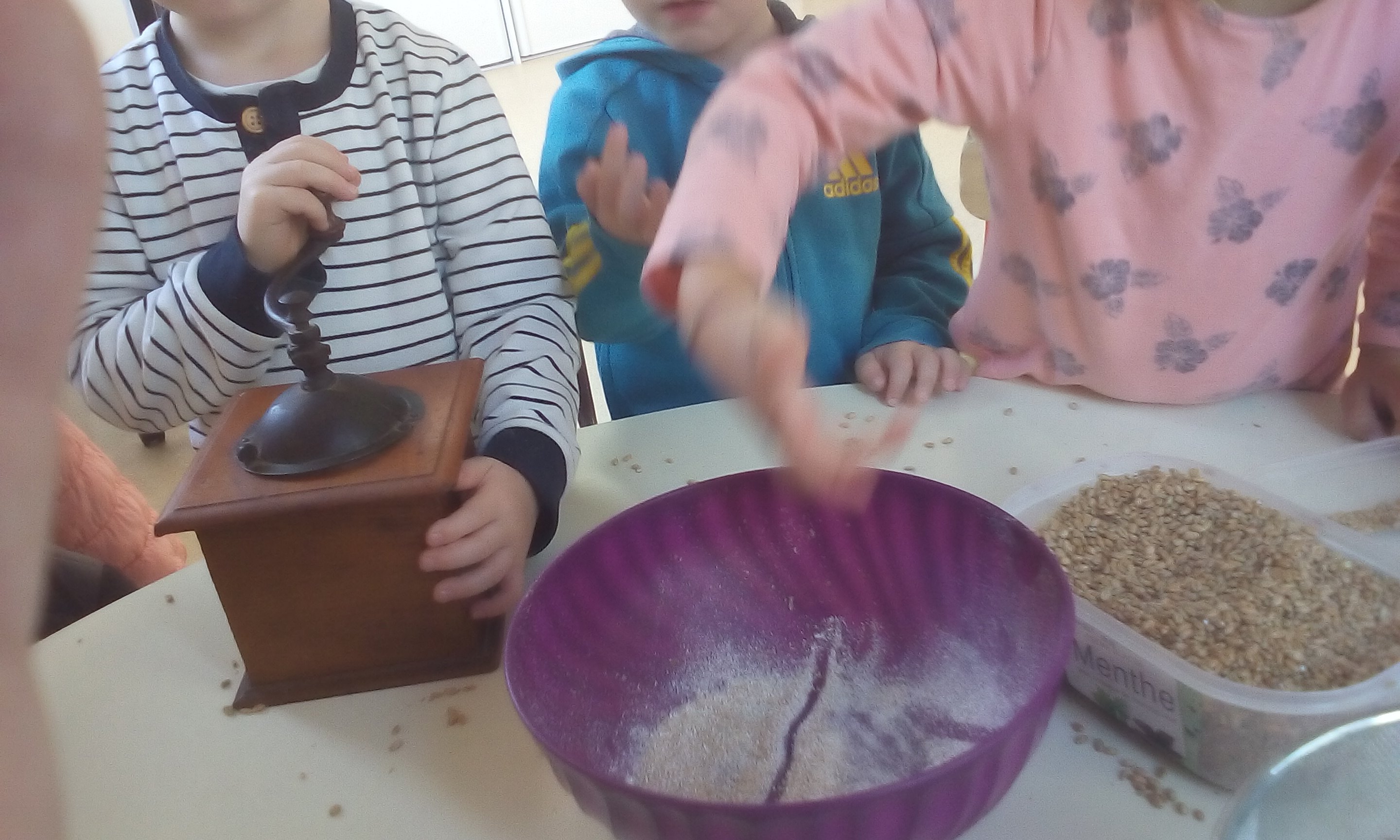